اختبار منتصف الفصل ( الدروس 1-3 )
34
يعد الطالب الأشياء ، وينطق العدد . ثم يلون مربعات حسب عددها ويكتب العدد .
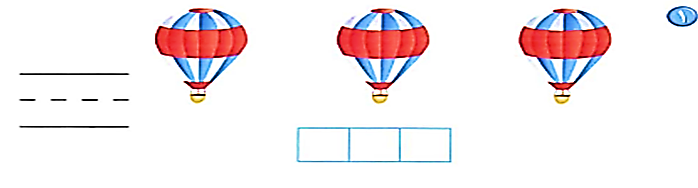 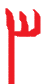 السابقة
التالية
1
اختبار منتصف الفصل ( الدروس 1-3 )
34
يعد الطالب الضفادع في كل مجموعة ، ثم يحوط المجموعة المكونة من 5 ضفادع ، ويضع علامة × على كل مجموعة مكونة من 4 ضفادع .
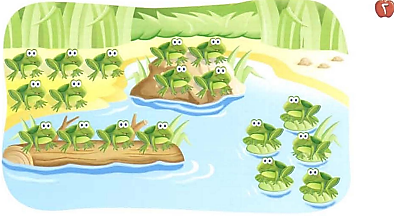 السابقة
التالية
2
اختبار منتصف الفصل ( الدروس 1-3 )
34
يعد الطالب النحل ، وينطق العدد ، ثم يكتبه .
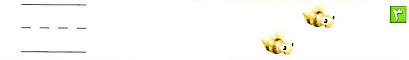 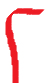 السابقة
التالية
3